Integrating the Languages of the Interprofessional Team for Optimal Patient Care
Ron Hunt, MD
Anne Van Dyke, PhD, ABPP
Lori Zeman, PhD, ABPP
Elena Kline, PharmD, BCGP, BCACP
First, A Little About Us
Troy Beaumont Family Medicine Residency Program
	12 Faculty Physicians (MD and DO)
	24 Resident Physicians (8-8-8)
	  2 Physician Assistants
	  2 Faculty Health Psychologists  
	  1 Masters Level Psychologist 
	  1-2 Psychology Practicum Students	
	  1 Faculty Pharmacist
	  3 Pharmacy Residents
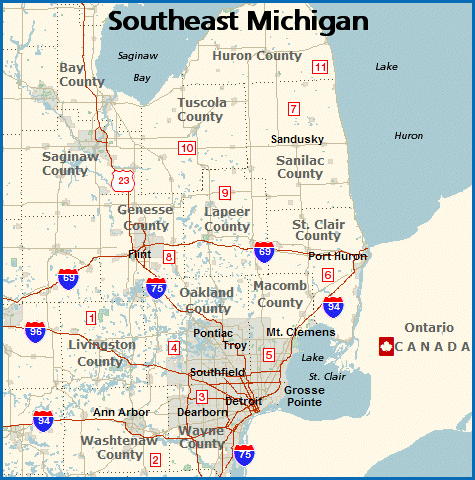 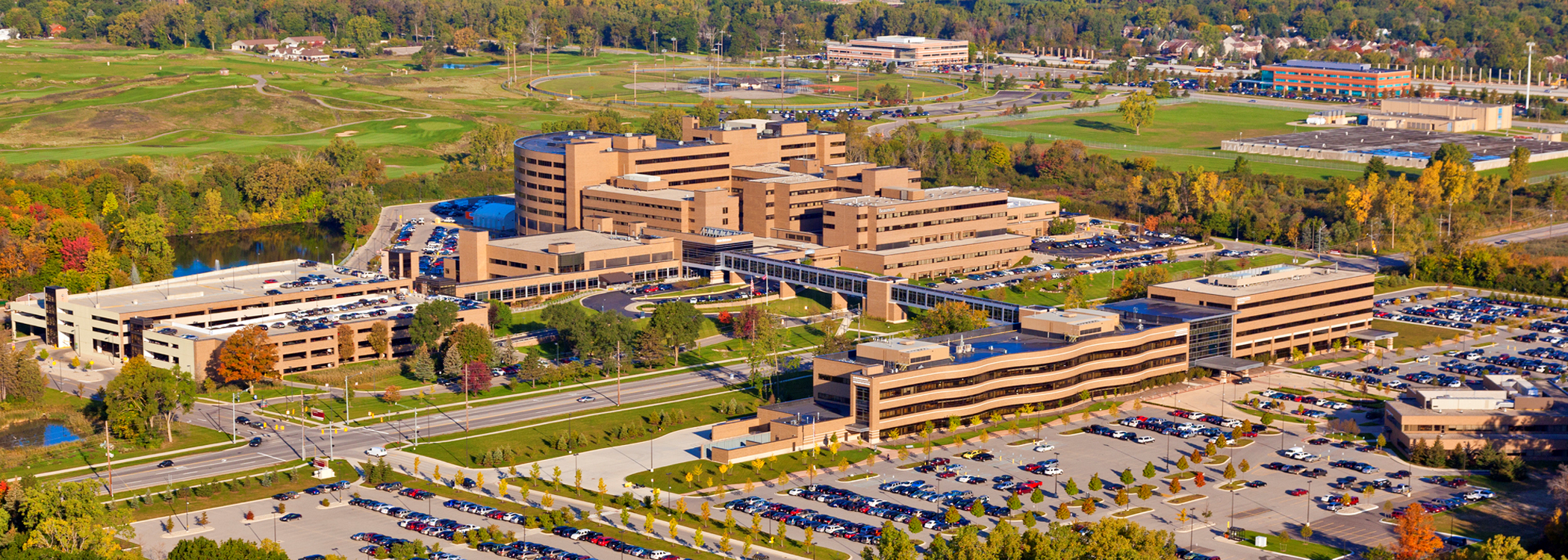 Beaumont – Troy is a 520 bed tertiary care hospital   
 A pedestrian bridge connects it to the Beaumont Outpatient Services Center
     Home of the Family Medicine Center
Objectives
Understand how effective interactions and communication between health care providers are essential for optimal patient care

Identify commonly used medical, pharmaceutical and psychological jargon

Develop skills for more effective communication between colleagues in the primary care medical setting
The More We Interact, 					The Better Our Patients Do!
Epstein N. Multidisciplinary In-Hospital Teams Improve Patient Outcomes:  A Review.  Surgical Neurology 	International. 2014; 5 (suppl 7): S295-S303. 
Manser T. Team work and Patient Safety in Dynamic Domains of Healthcare: A Review of the Literature. Acta 	Anaesthsioloigica Scandinavica . 2009; 53, no. 2 : 143-151.
Baker J, Gustafon S, Beaubien J. Medical Teamwork and Patient Safety: The Evidence Based Relation. Rockville, MD: 	Agency for Healthcare Research and Quality, 2005. 
Wheelan SA, Burchill CN, Tilin F. The Link Between Teamwork and Patients’ Outcomes in Intensive Care Units. 
	American Journal of Critical Care. 2003; 12 (6): 527-534.
Ball C, Kirby M, William S. Effect of the Critical Care Outreach Team on Patient Survival to Discharge from Hospital and 	Readmission to Critical Care: Nonrandomised Population Based Study. BMJ. 2003; 327: 1014-1018.
Bower P, Campbell S, Bojke C, Sibbald B. Team Structure, Team Climate and the Quality of Care in Primary Care: An 	Observational Study. Quality and Safety in Health Care. 2003; 2: 273-279. 
Hedrick R, et al. Effectiveness of Collaborative Care Depression Treatment in Veterans’ Affairs Primary Care.  Journal of 	General Internal Medicine. 2003; 18: 9-16.
Communication is a Critical Core Competency
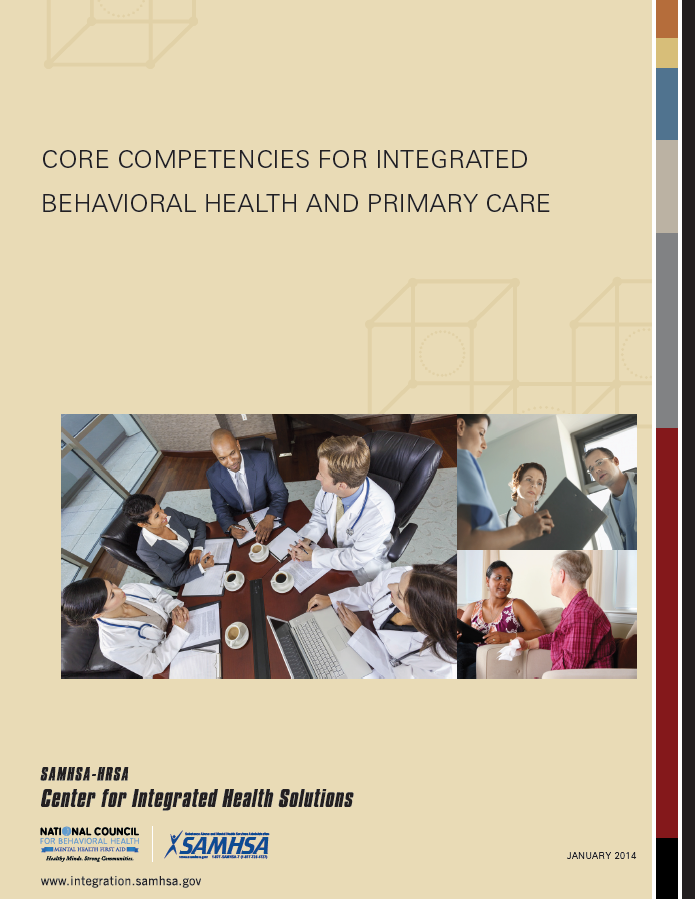 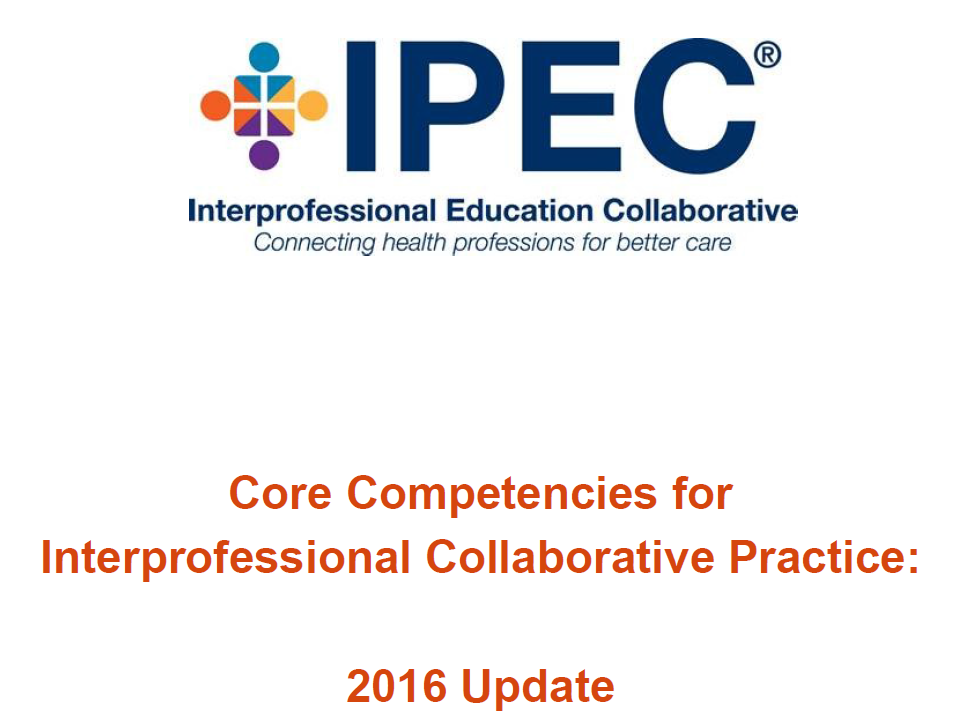 Interprofessional Team
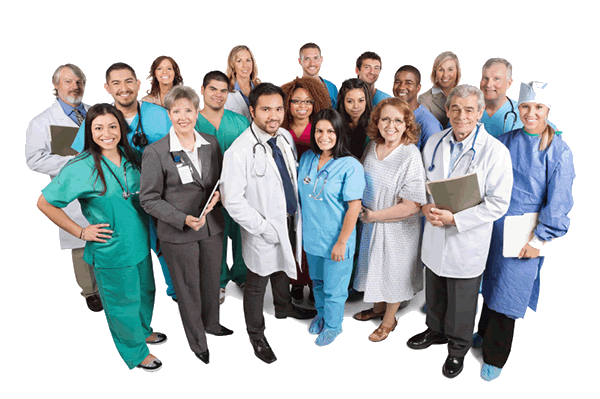 Physicians
Pharmacists
Psychologists/
Behavioral Health
Don’t Forget!
The most important part of the team: Our Patients!
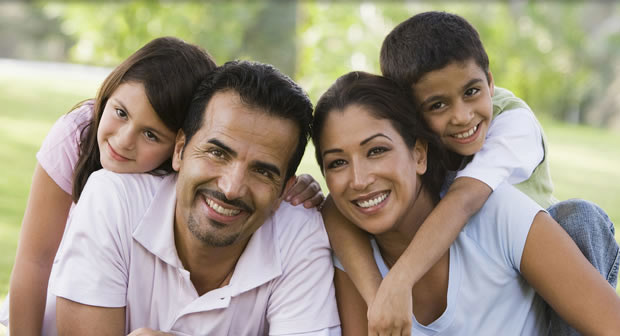 Video Example
https://www.youtube.com/watch?v=ajq8eag4Mvc&list=RDT9WMSxV6lMs&index=3
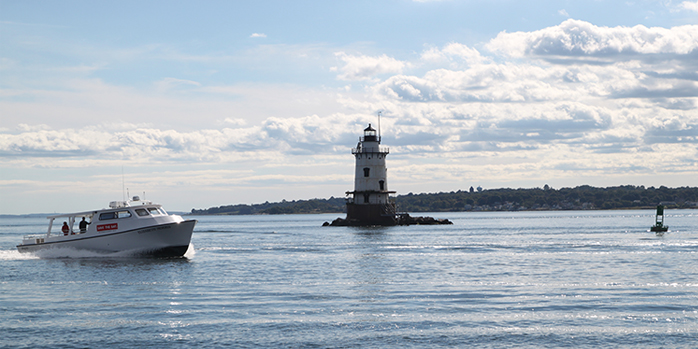 Elizabeth Morris Conimicut Lighthouse Save The Bay
“England and America are two countries separated by a common language.”
-George Bernard Shaw


It’s sort of that way with our professions, too!
Effective Communication
Give each other useful feedback that ensures communication has really occurred

One of the biggest problems is assuming communication has occurred

By using feedback, the team can monitor their communication processes

We should “seek first to understand before seeking to be understood”
Communication
….is all the processes by which people influence each other

55% Non-verbal
38% Tone
7% Words

Non-verbals reinforce, expand, clarify or contradict verbal
When words and actions do not agree, actions take priority
[Speaker Notes: Watch what you say and how you say it]
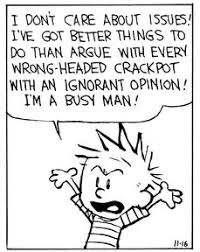 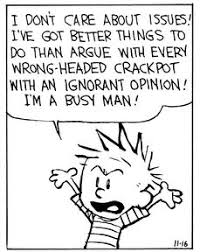 Bill Watterson, Universal Press Syndicate
Misconceptions about Physicians
Physicians rarely evaluate the psycho-social aspects 
	of their patient’s illnesses

Primary Care Physicians aren’t trained and are 
	un-qualified to prescribe psychotropic medications

Physicians use medical jargon and trade/brand names of  medications to look smart and not be challenged by  other health professionals or by patients
Misconceptions about Pharmacists
All Pharmacists work in a retail setting
A Pharmacist is a Pharmacist is a Pharmacist!
Pharmacists are the drug police
Pharmacists are more concerned with the cost of the drug than they are the evidence supporting its use
Pharmacists make money on the medications they dispense
Pharmacists don’t complete clinical/residency training like physicians
A Different Perspective: Pharmacists
Pharmacists are unique because they can dispense both a product and a service
Can dispense both medications and information/education
Pharmacists do not control the cost of medications or control drug shortages
Help patients and prescribers manage both
Clinical Pharmacists can prescribe under protocols, standing orders and collaborative practice agreements
Misconceptions about Behavioral Health Providers
Behavioral Health Care Providers care more about confidentiality than sharing important information with other providers 

All psychologists can prescribe psychotropic medications
Confidentiality
Patient Misconceptions
My physician would only refer me to a behavioral health provider if he/she thinks my problem is “just in my head”

A Behavioral Health Provider is just going to put “funny ideas” in my head 

There’s no relationship between my medical conditions and my feelings
A Different Perspective: Behavioral Health Providers
Specialty mental health vs. mental health services in the medical setting:

Psychologists
Social Workers
Psychiatrists
Counselors
Role Play
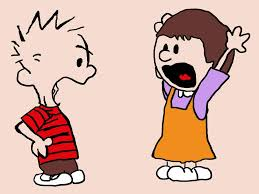 Insecurities Related to Training/Experience
Don’t be afraid to ask if you aren’t familiar with the verbiage co-workers/colleagues are using.

Example: A faculty member may not be familiar with terminology a resident is using
Should not be afraid to ask for clarification, no matter your level of training as compared to the colleague you are speaking with!
Jargon
MI
Myocardial Infarction
Motivational Interviewing
Mental Illness
Michigan
Jargon
Intern
First-year Resident Physician (PGY-1)
Pharmacy Student in PharmD Program
Psychology Predoctoral Training Year
Jargon
PCP
Primary Care Provider
Pneumocystis carinii Pneumonia
Phencyclidine
Patient Centered Plan
Jargon
Lytes
Electrolytes 
Sodium, potassium, chloride, bicarbonate, etc.
Lights
Jargon
Diff
White Blood Cell Count Differential
Clostridium difficile (C diff)
Differential Diagnosis
Jargon
Terminating Patient Care
Patient deceased
Patient care done for the day
Patient will no longer be seen in the office
Transferring patients of graduating residents
Jargon
Integrated vs Integrative
Case Example
You are reviewing the provider’s chart documentation which was routed to you for further assistance with their patient, and you notice they recommend follow-up with the “integrative team.”

Thoughts?
What might your next steps be?
Behavioral Health Jargon
Medical Jargon
Clinical Pharmacy/Research Jargon
Prescription Jargon
Prescription Jargon
Seven Dirty Words
Cahn PS, Seven Dirty Words: Hot Button Language that Undermines Interprofessional  Education and Practice, Acad Med. 2017; 92: 1086-1090.
Stages of Training
It is important to understand the learner’s level in the various professions with whom you are interacting!

Physicians
Pharmacists
Behavioral Health Providers
Differences in communication between settings
Inpatient vs. Outpatient

Inpatient (Epic)
Co-signature, i-vents, etc.

Outpatient (Epic)
Staff messages, note routing, cc charts, etc.
Perceptions – What Do You See?
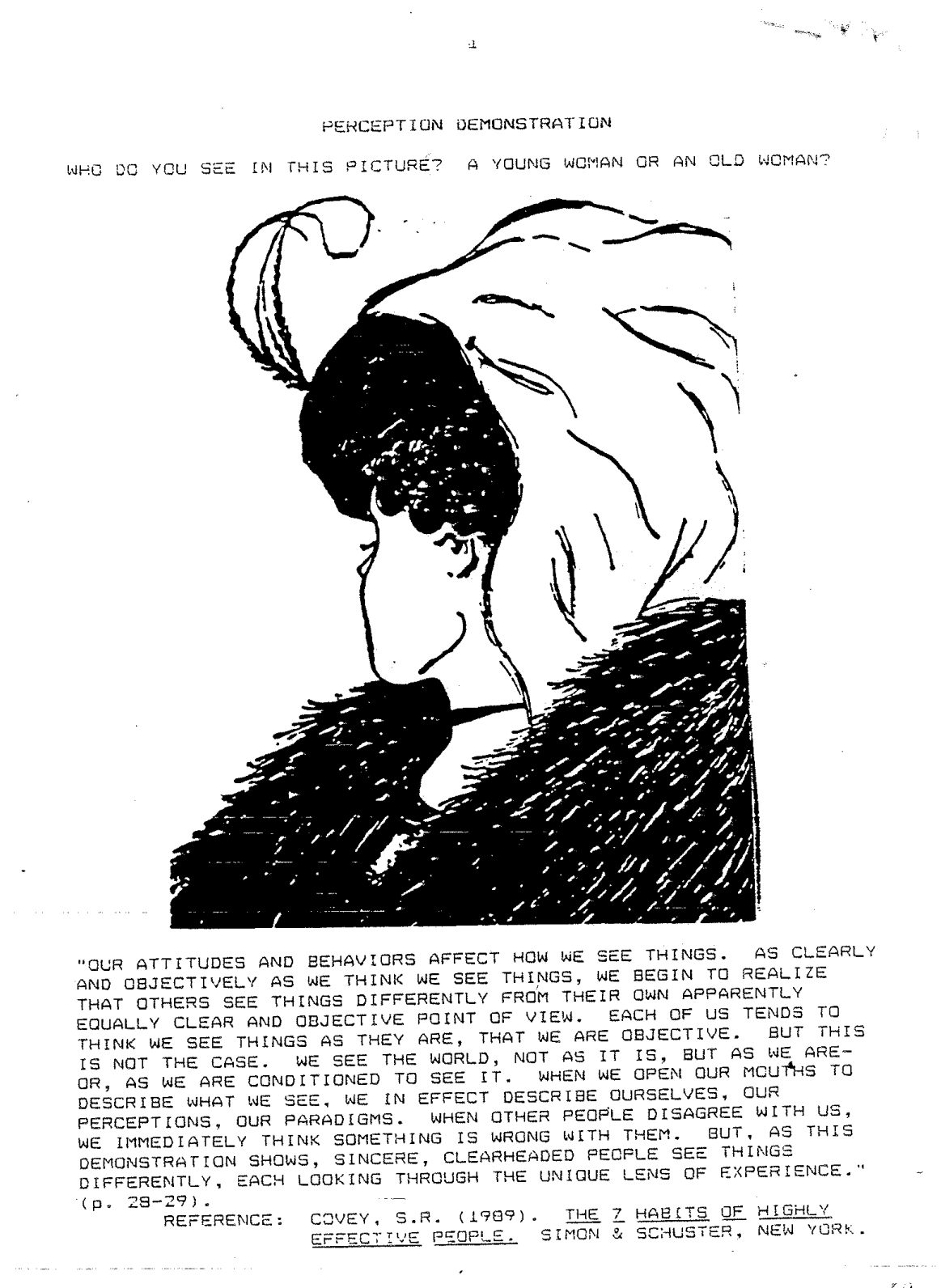 [Speaker Notes: What do you see? A young woman or an old woman?  “Our attitudes and behaviors affect how we see things. As clearly as objectively as we think we seek things, we begin to realize that others see things differently from their own apparently equally clear and objective point of view. Each of us tends to equally think we see things as they are , that we are objective. But this is not the case. We see the work, not as it is, but as we are- or, as we are conditioned to see it. When we open our mouths to describe what we see, we in effect describe ourselves, our perceptions, our paradigms. When other people disagree with us, we immediately think something is wrong with them. But, as this demonstration shows, sincere, clear-headed people see things differently, each looking through the unique lens of experience”. Covey, 1989, The 7 habits of highly effective people]
“Language makes visible the conceptual system that governs our thoughts and actions.”	-Peter S. Cahn, PhD
Thank You!
Ron Hunt, MD - Ronald.Hunt@Beaumont.edu  

Anne Van Dyke, PhD, ABPP – Anne.VanDyke@Beaumont.edu  

Lori Zeman, PhD, ABPP - Lori.Lackman-Zeman@Beaumont.edu 

Elena Kline, PharmD, BCGP, BCACP - Elena.Kline@Beaumont.edu